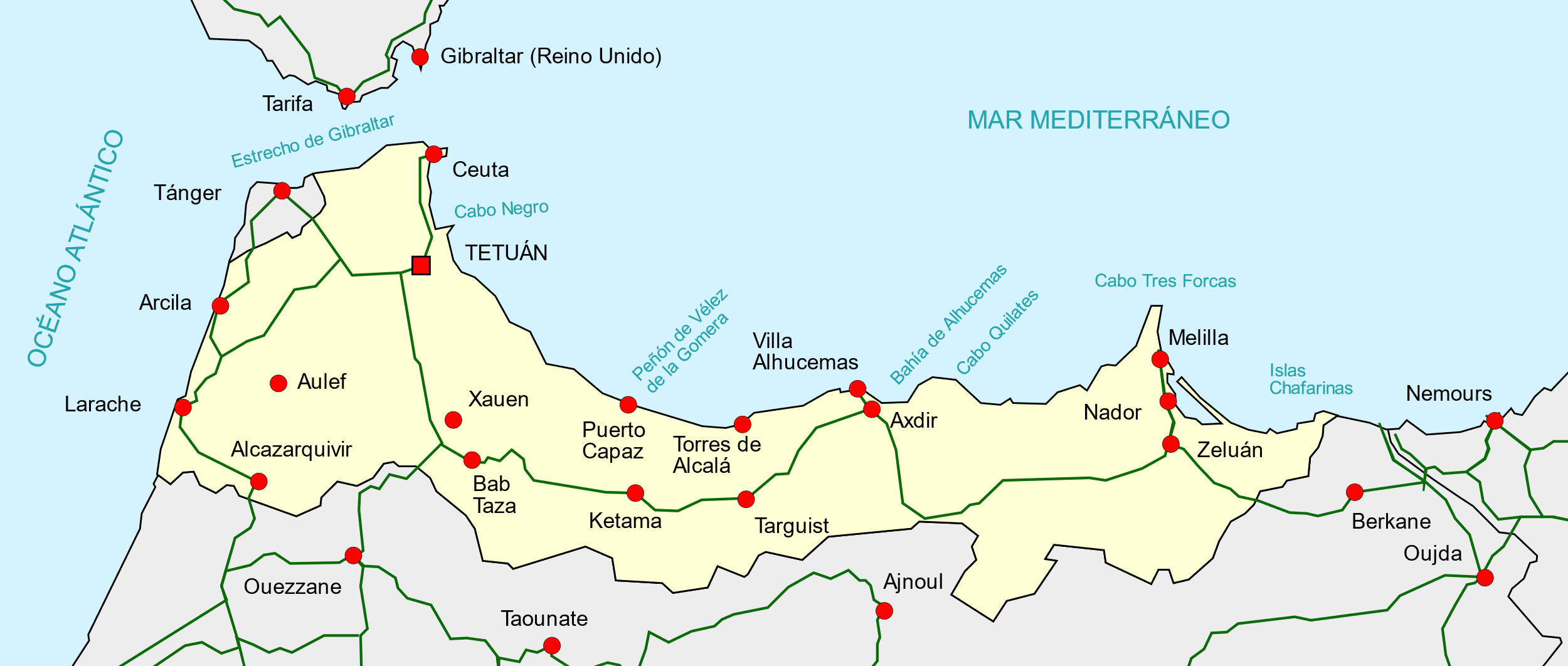 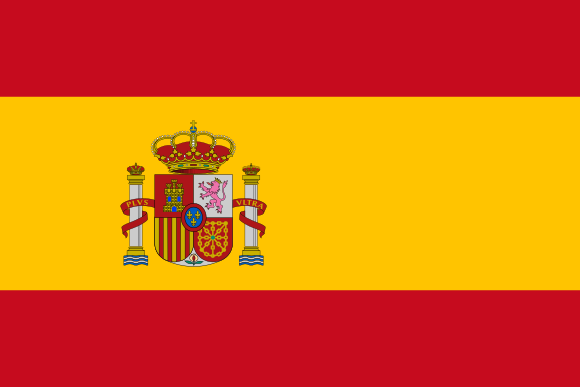 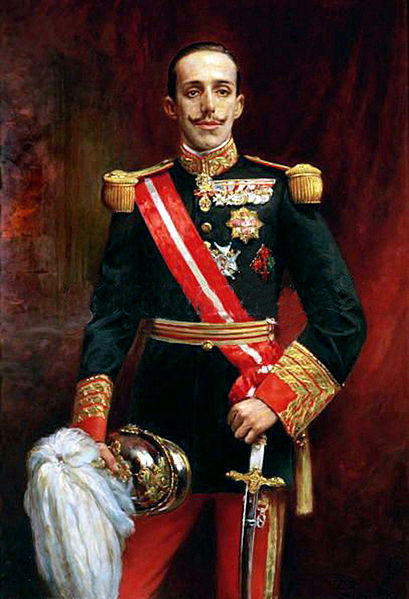 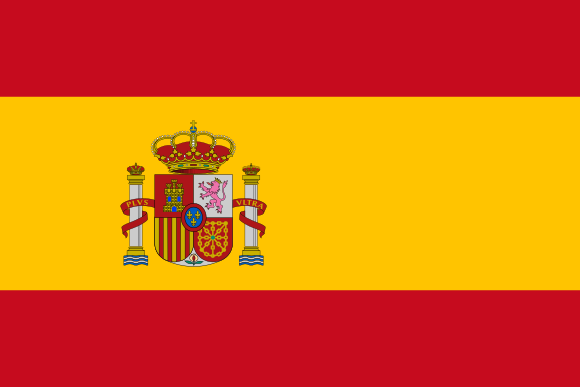 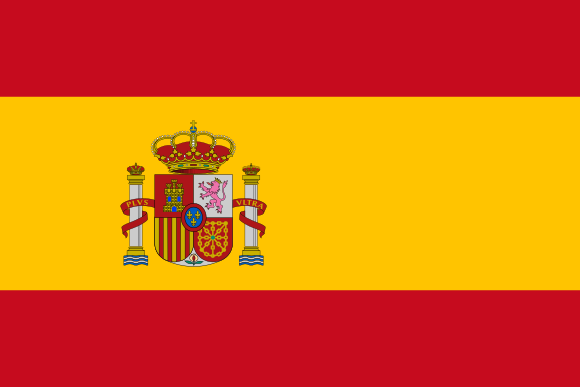 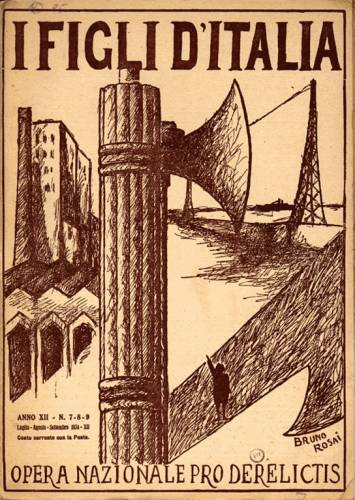 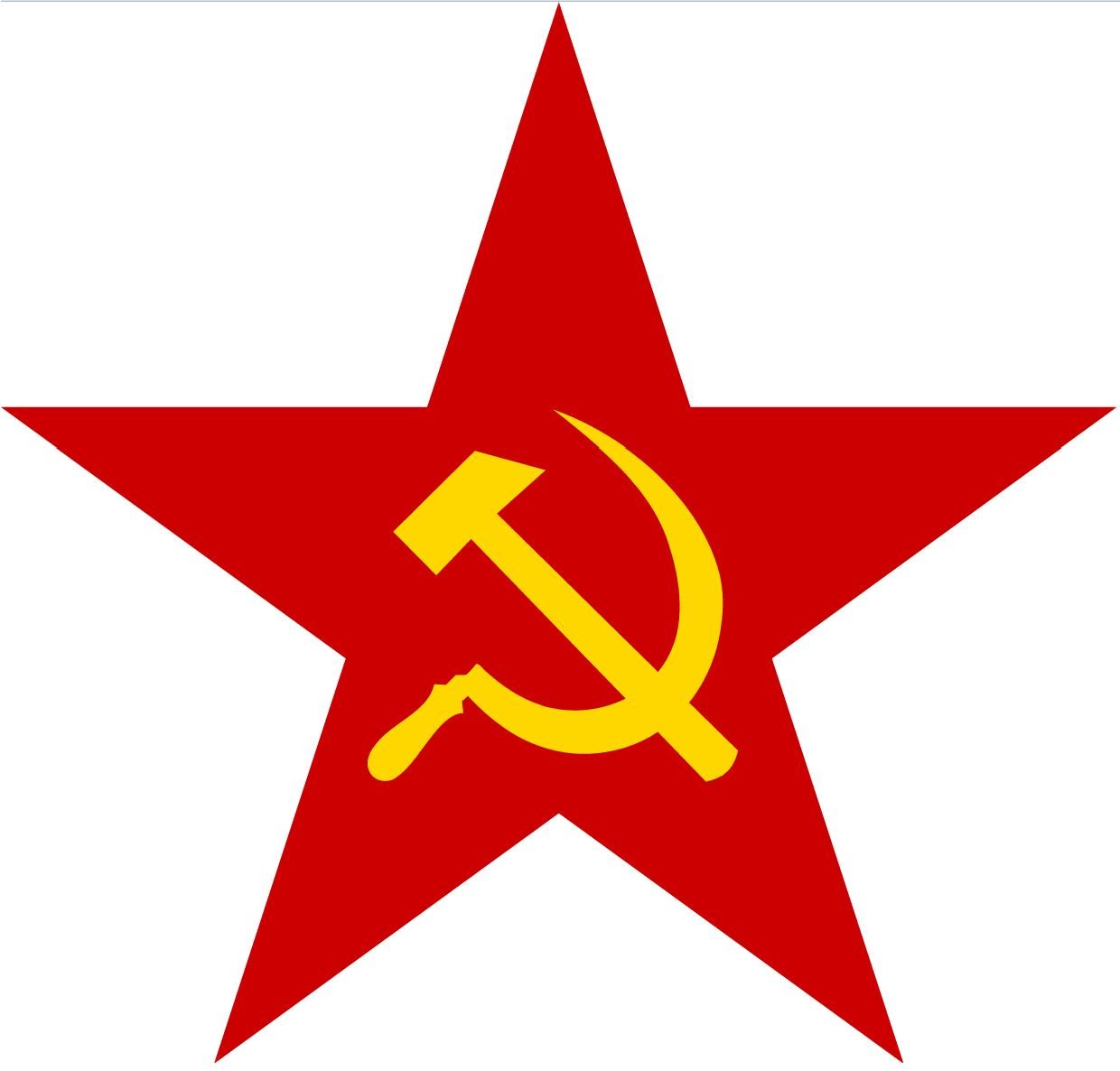 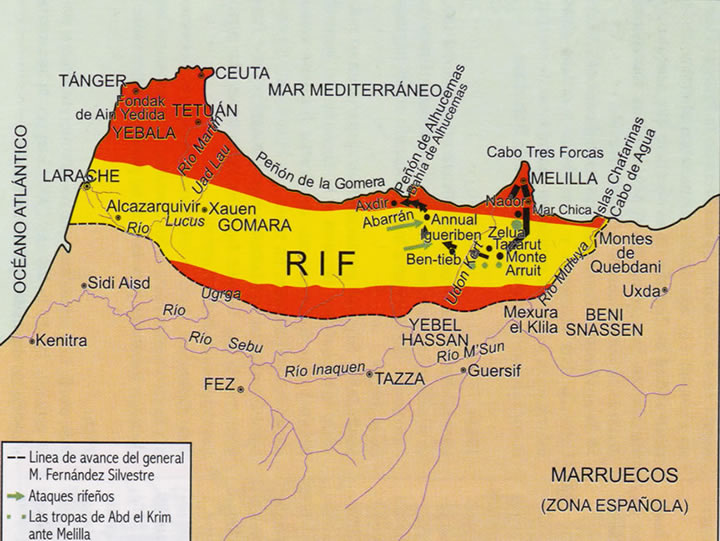 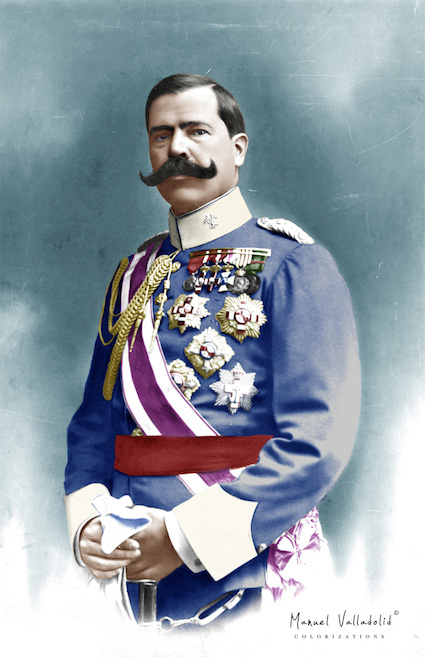 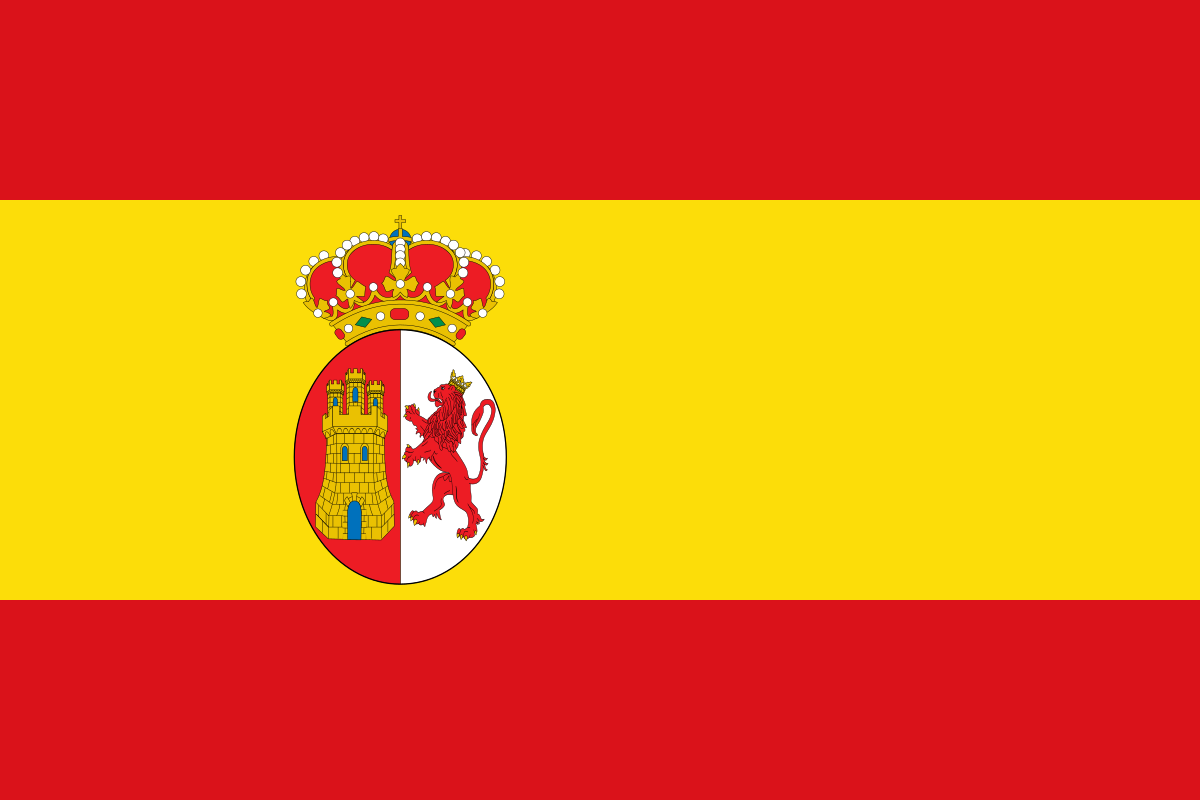 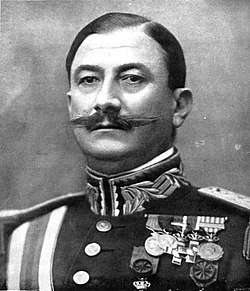 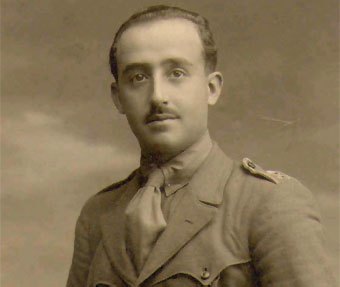 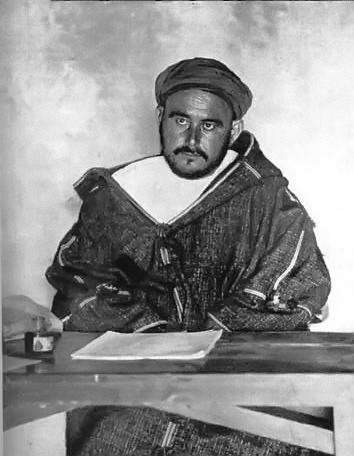 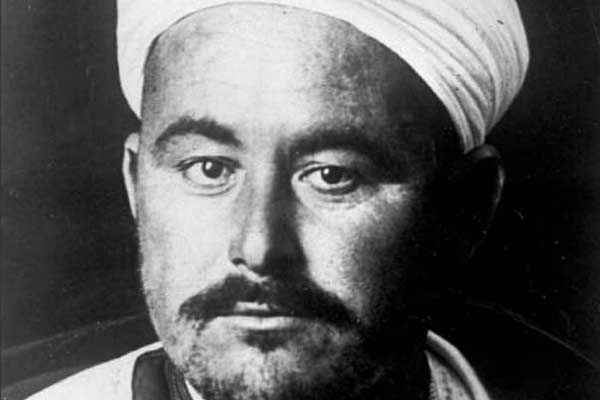 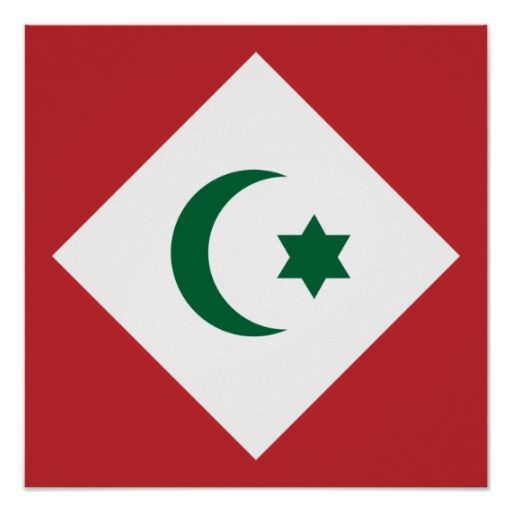 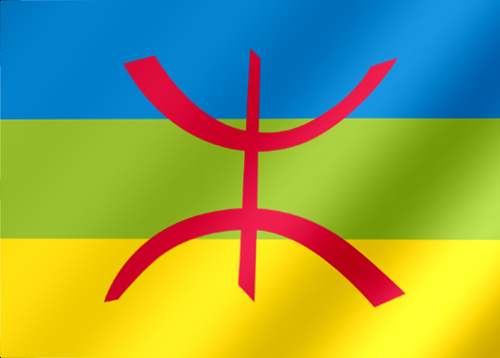 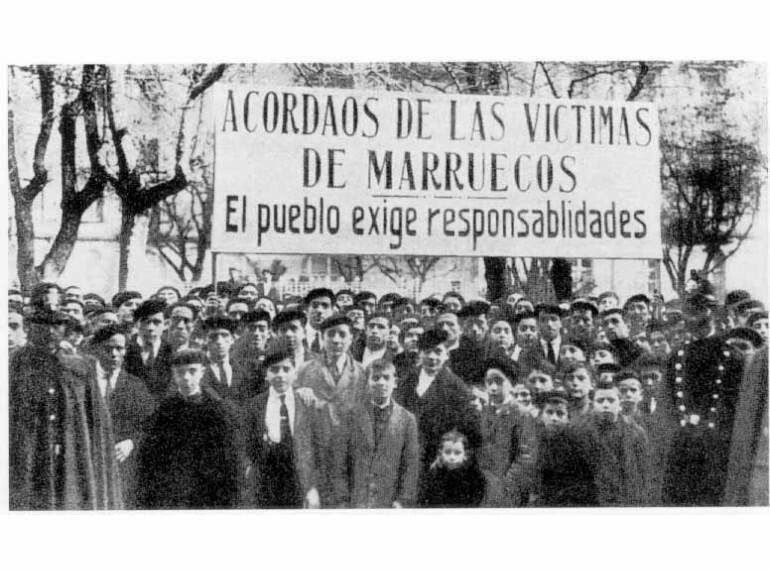 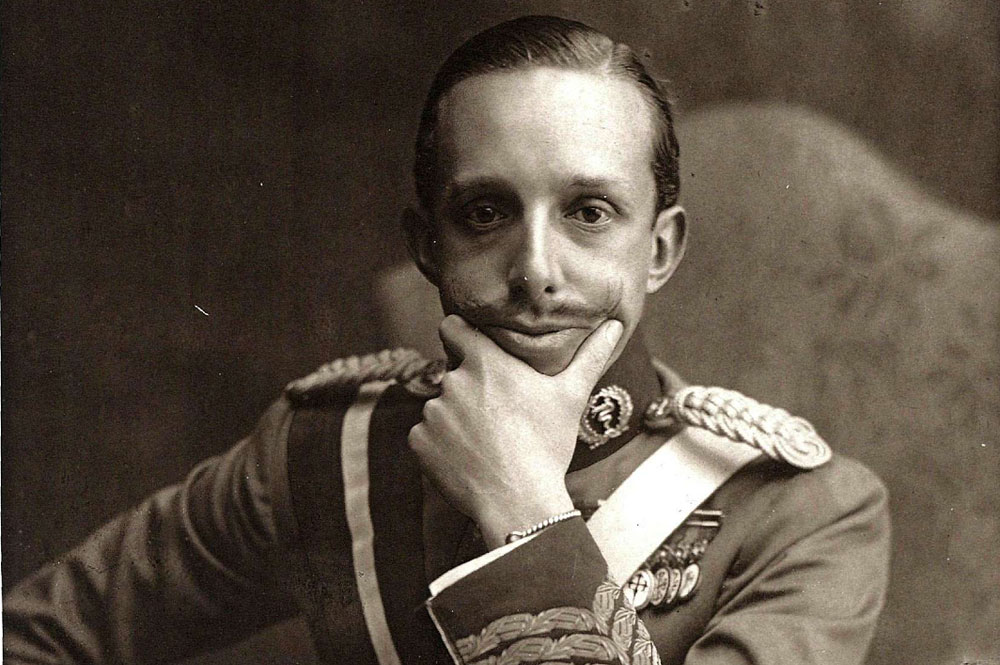 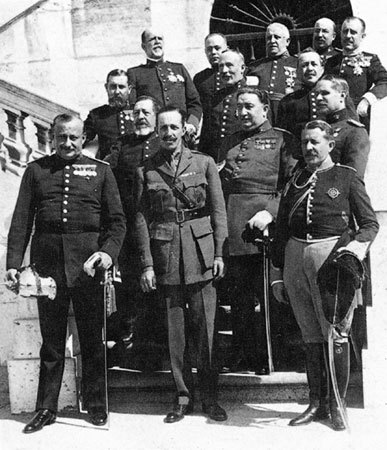 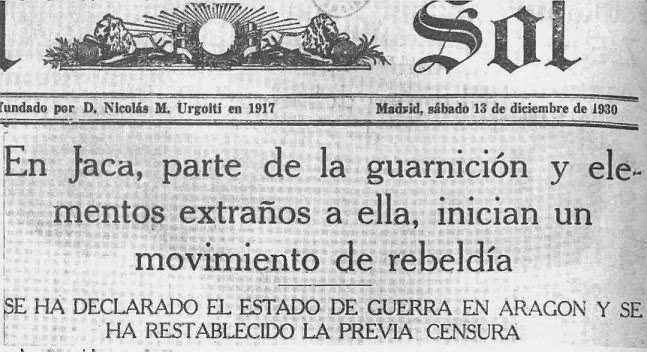 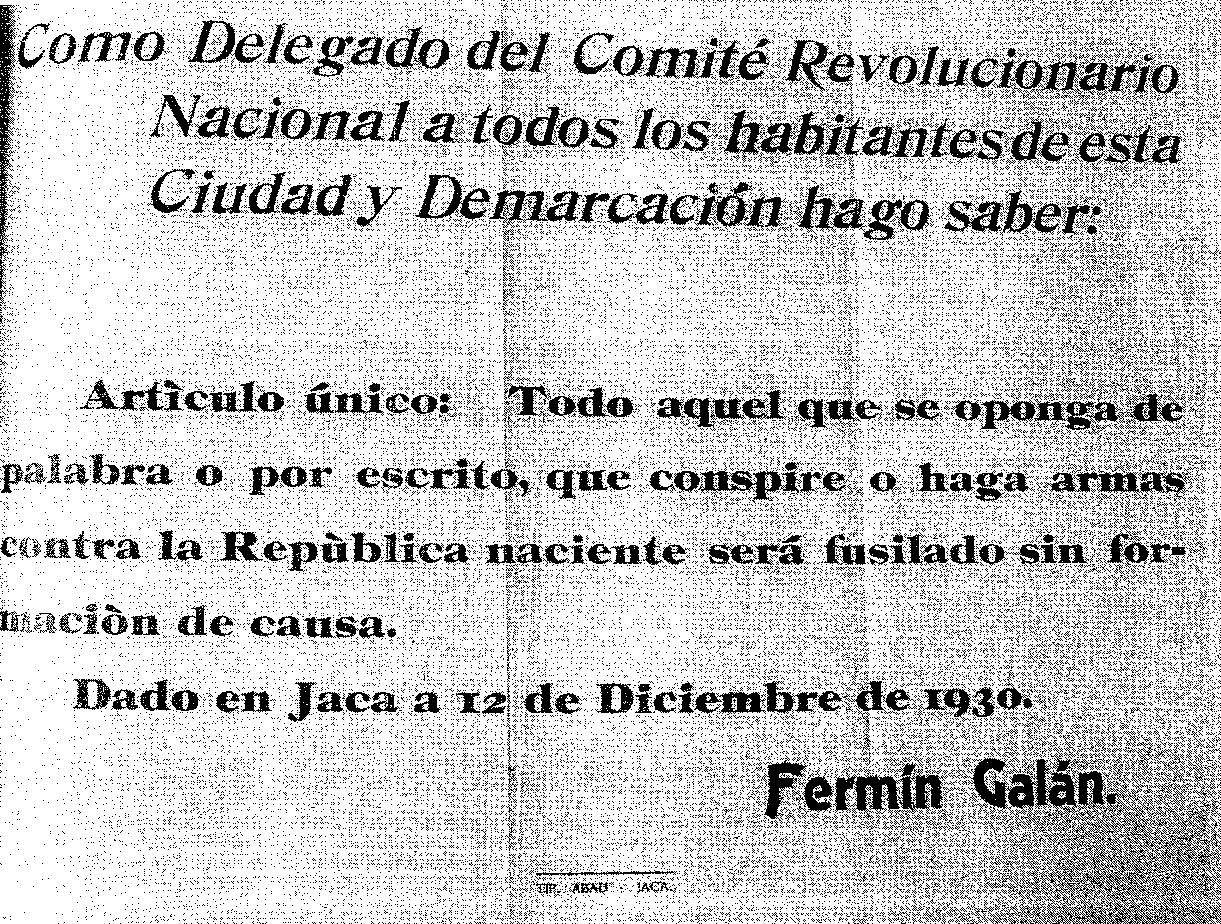 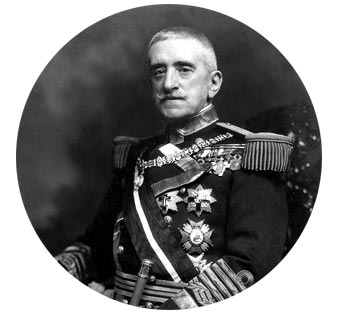 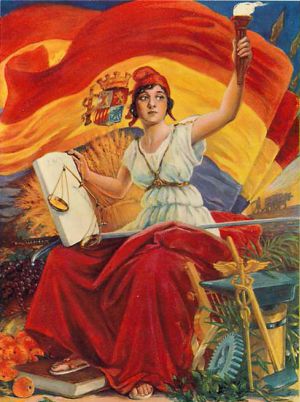 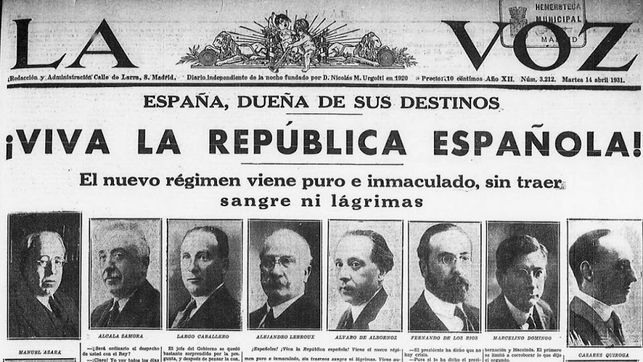 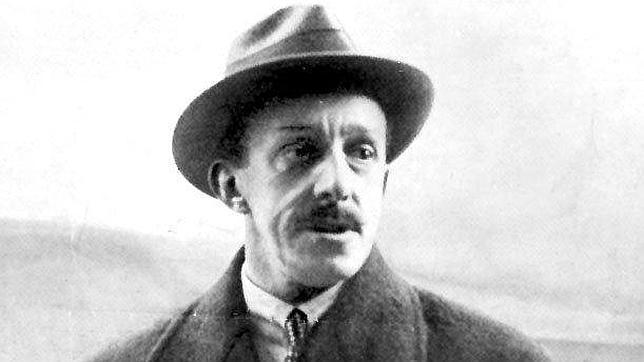 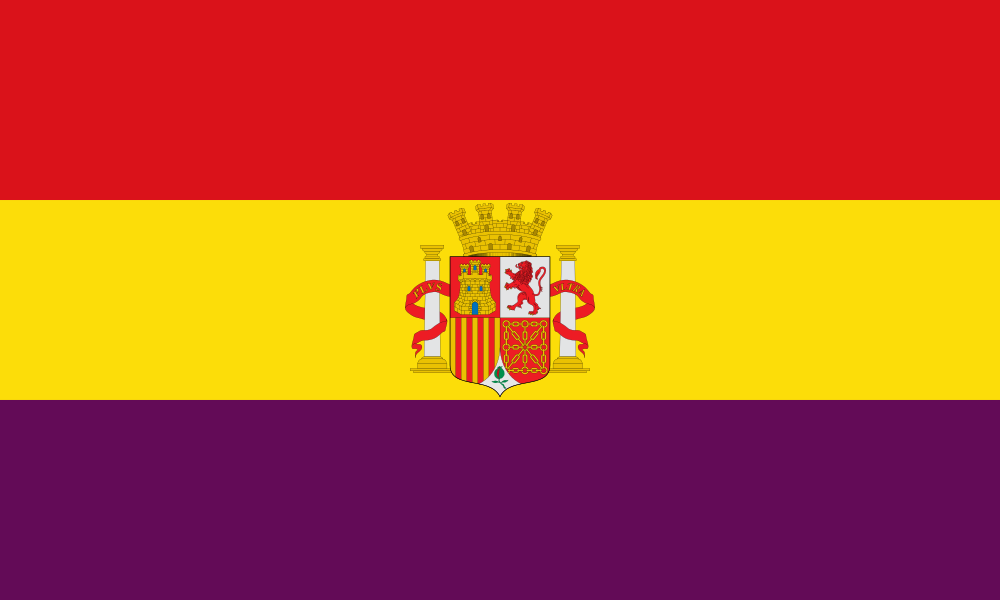 DECRETOS GOBIERNO PROVISIONAL
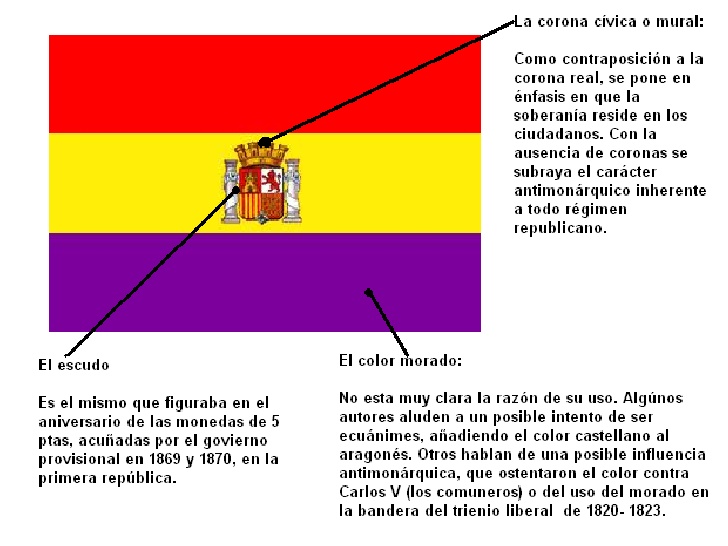 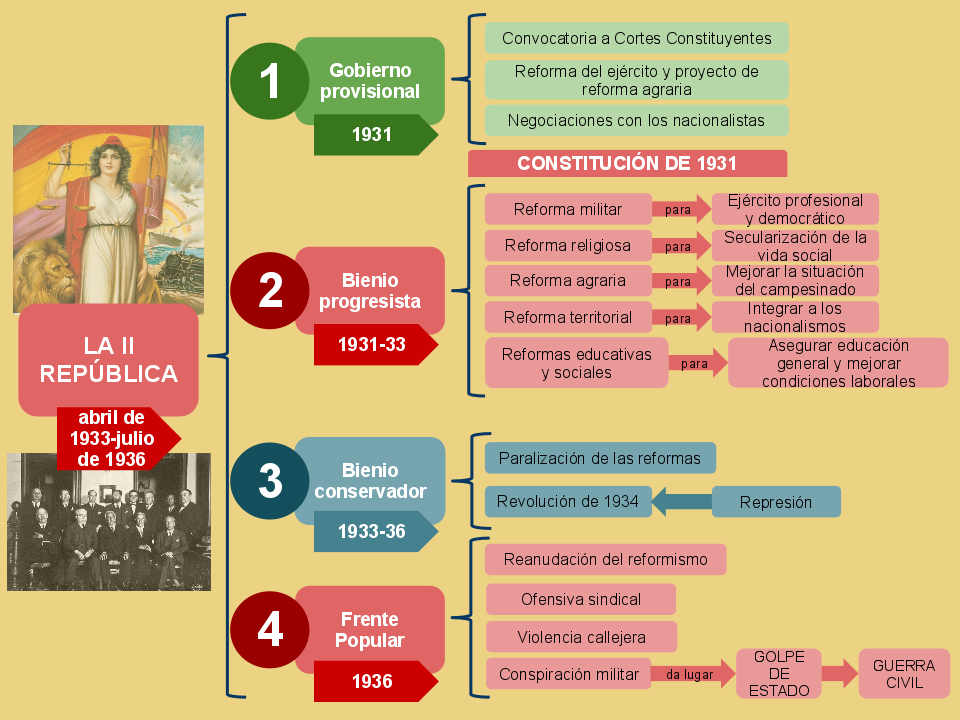 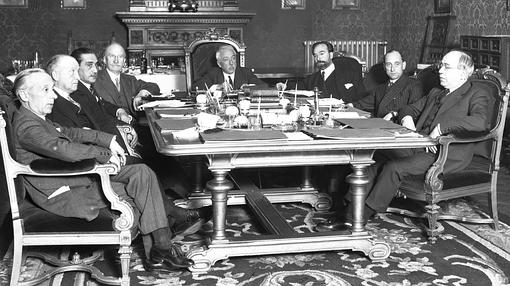 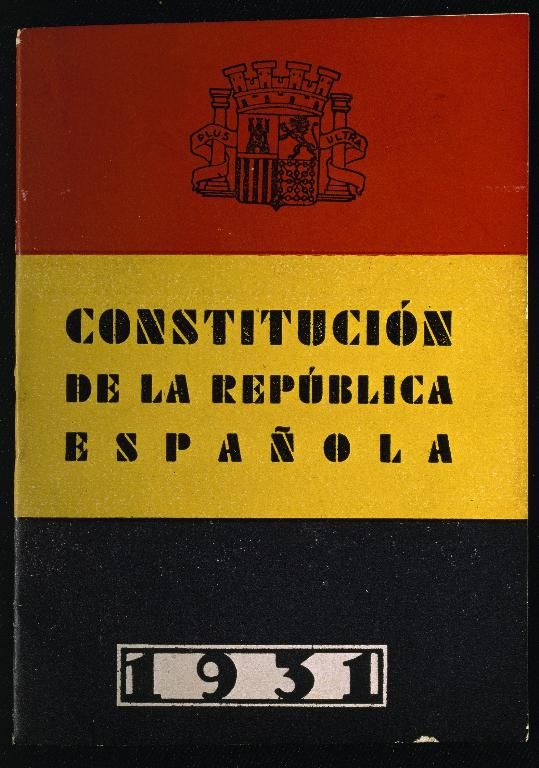 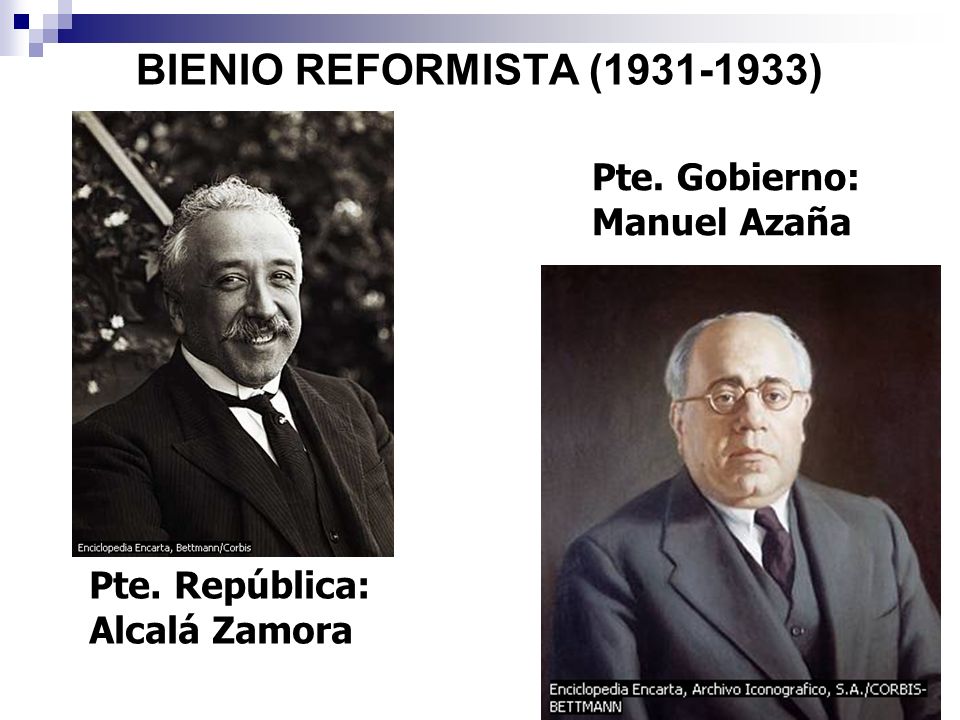 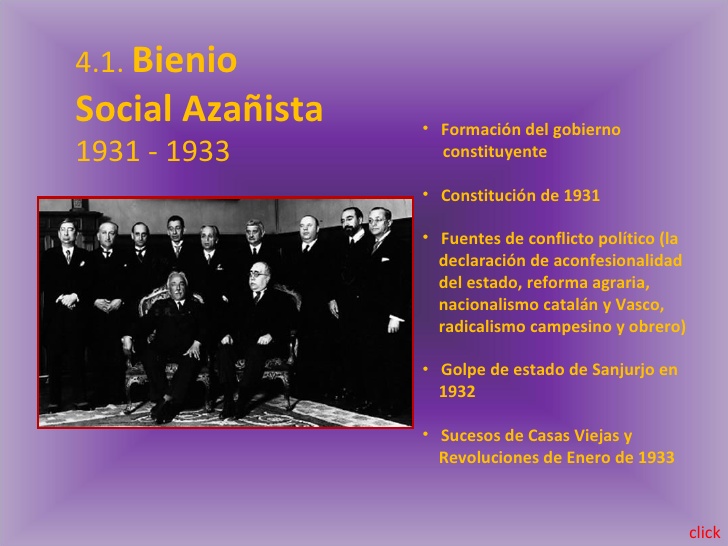 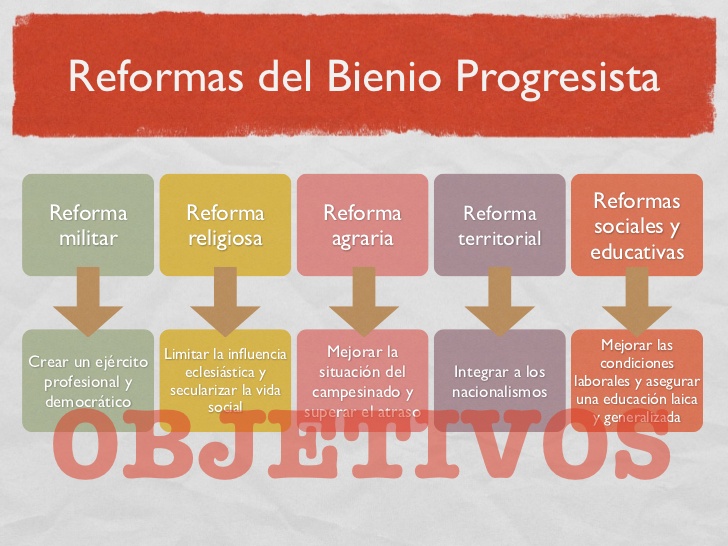 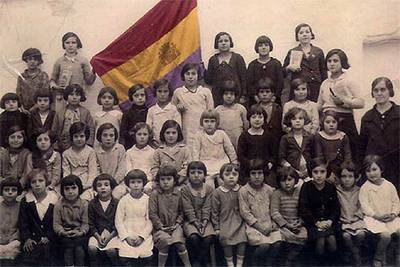 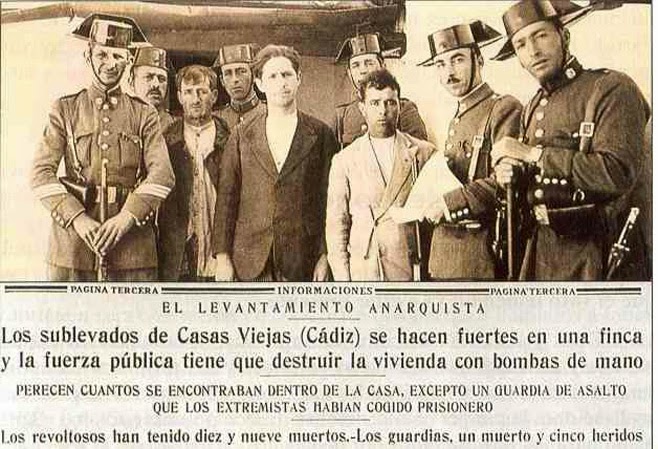 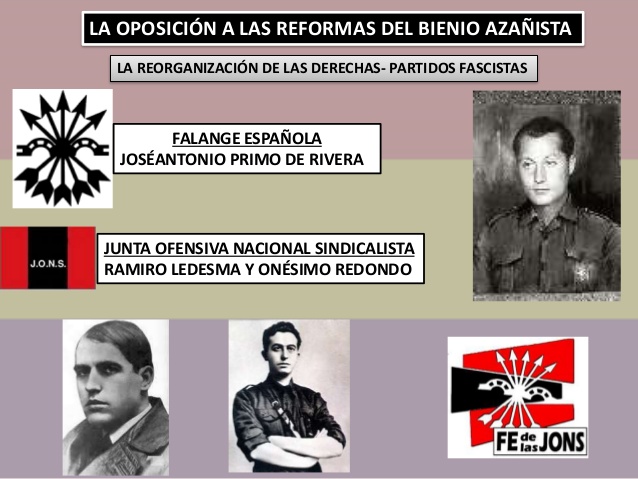 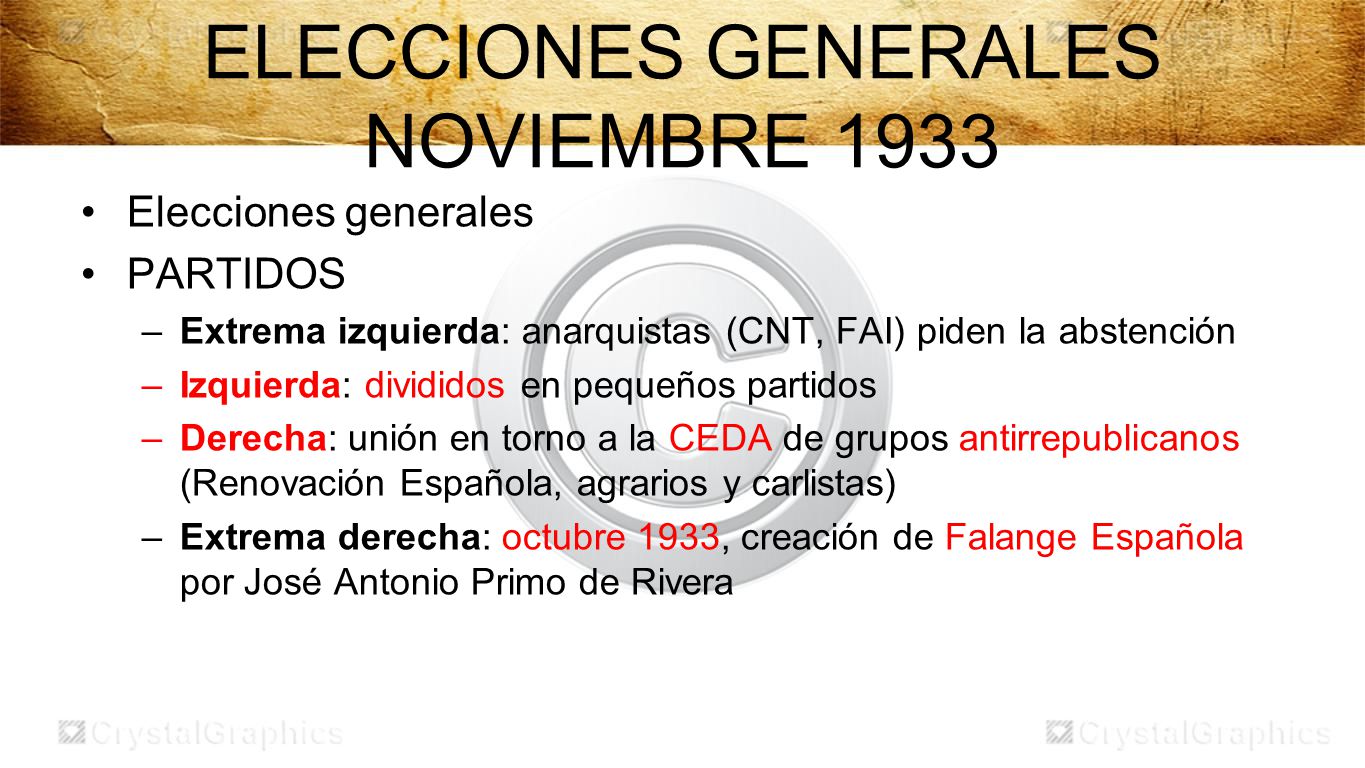 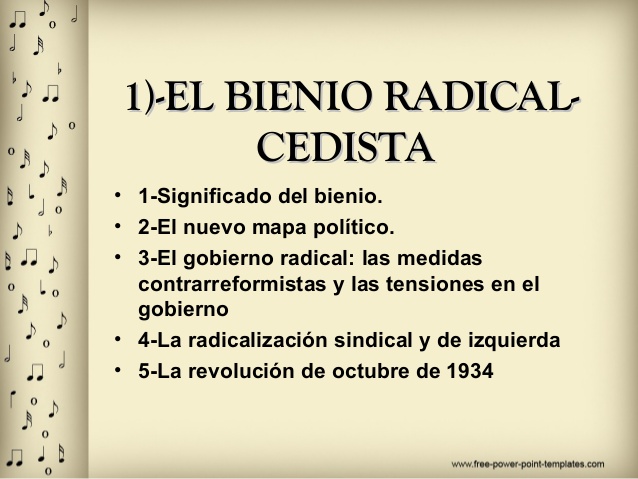 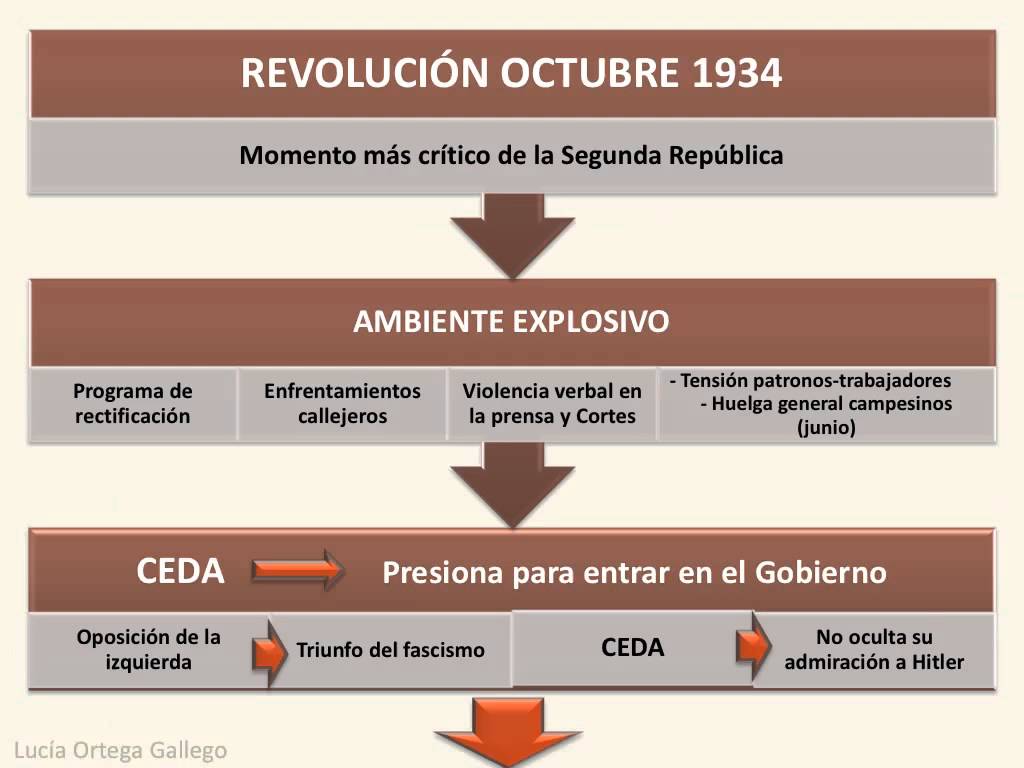 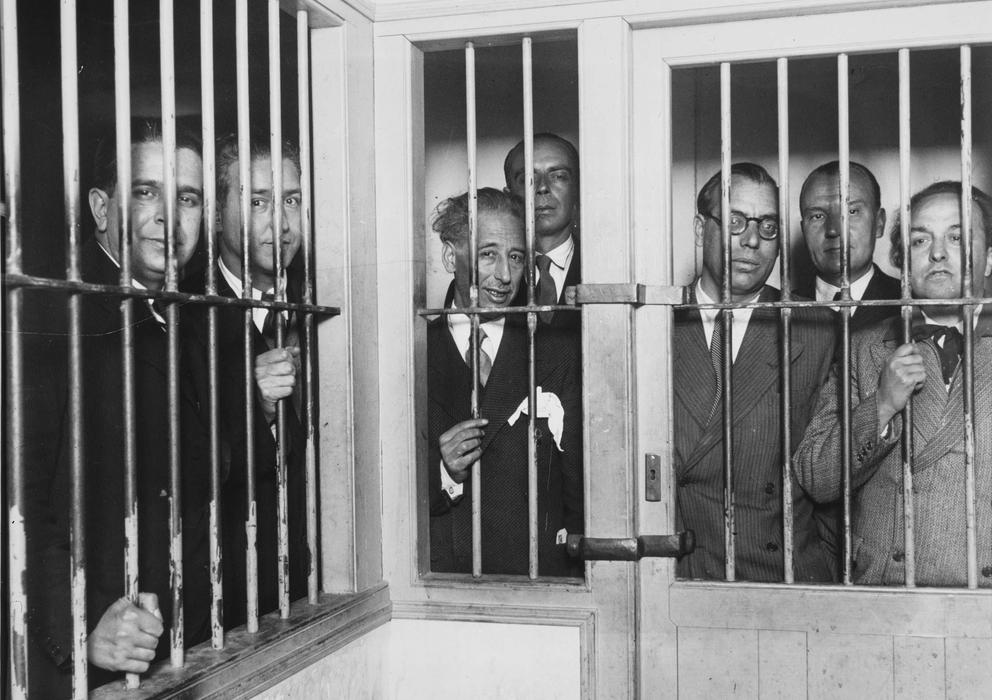 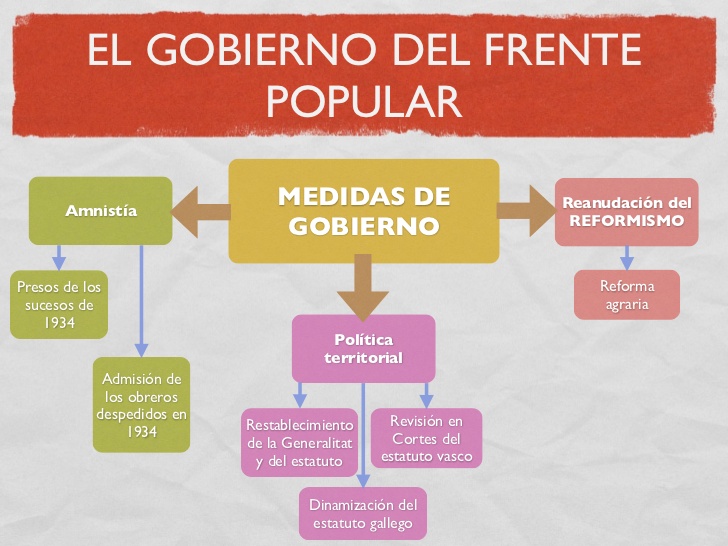 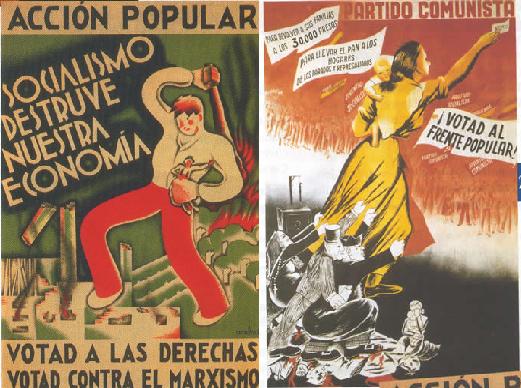 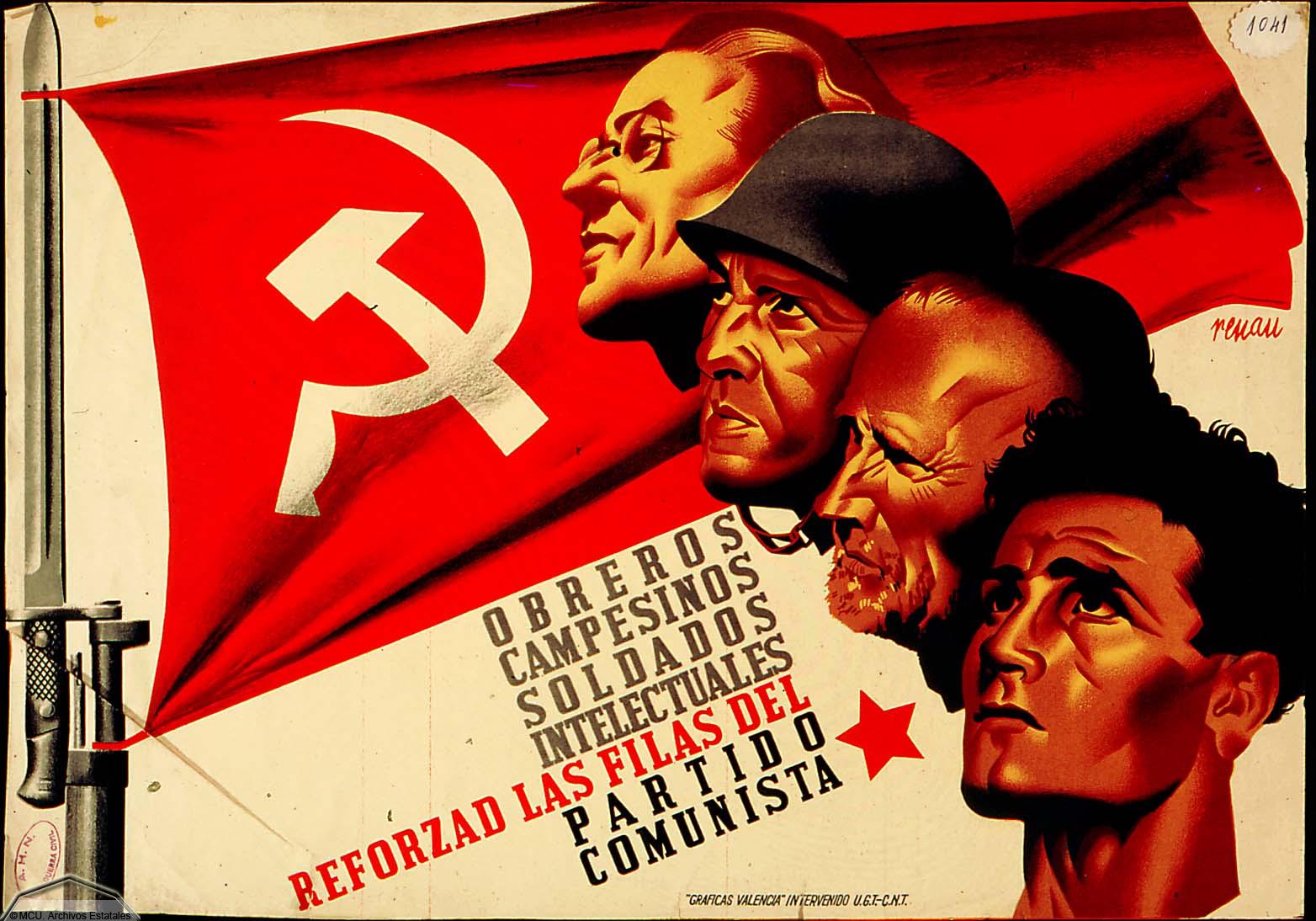 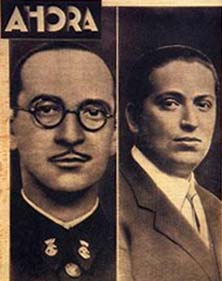 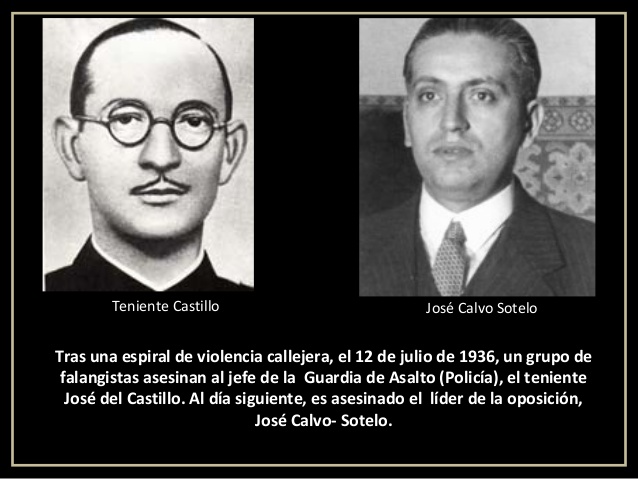 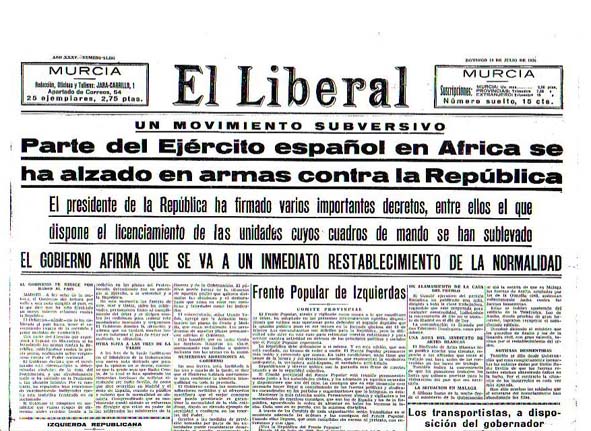 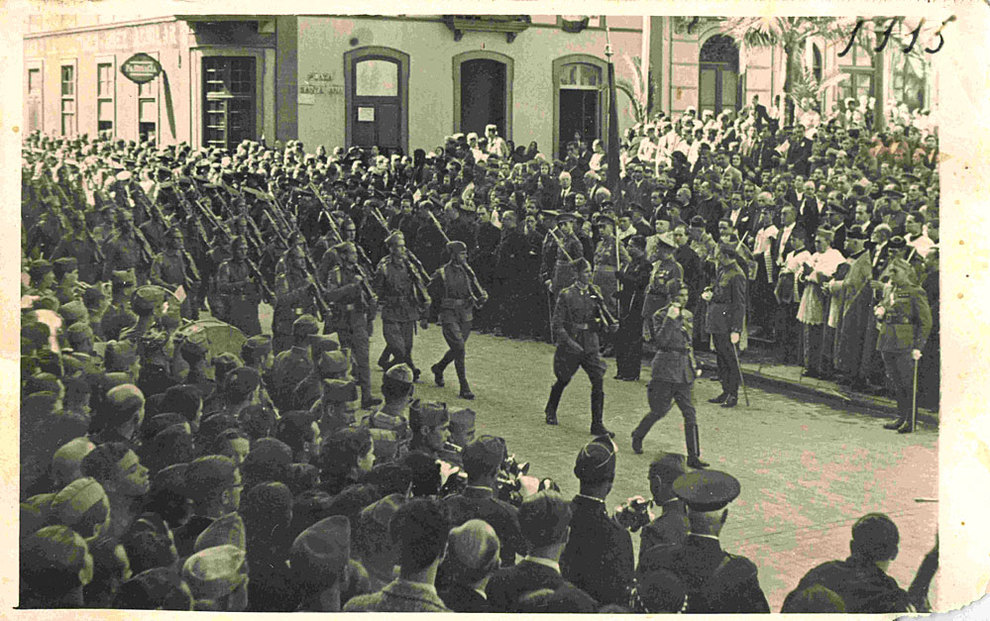 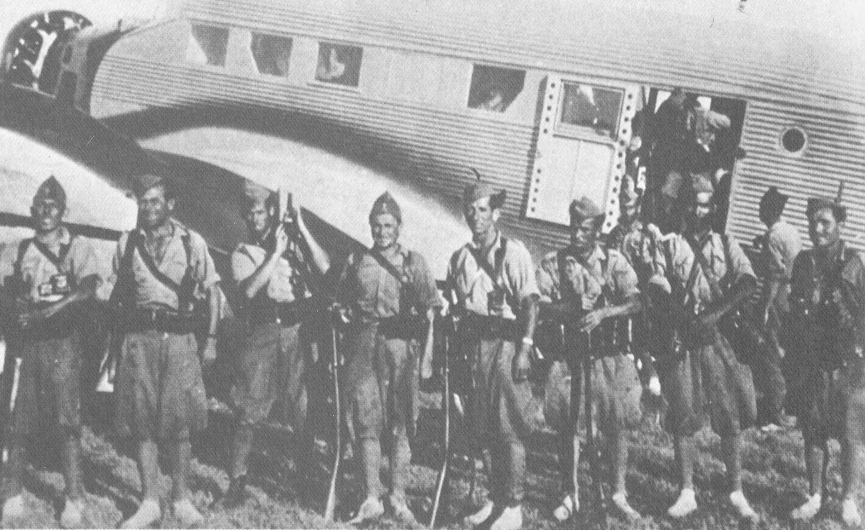